Restoration
1
God
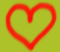 Fall
Adam
Adam
Eve
Eve
AA
Evil History
2
The External Dimension of History
IndividualFamilySocietyNationBloc
IndividualFamilySocietyNationBloc
LandPowerBeliefs
THE INTERNAL DIMENSION OF HISTORY
God
Humanity
Satan
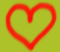 3
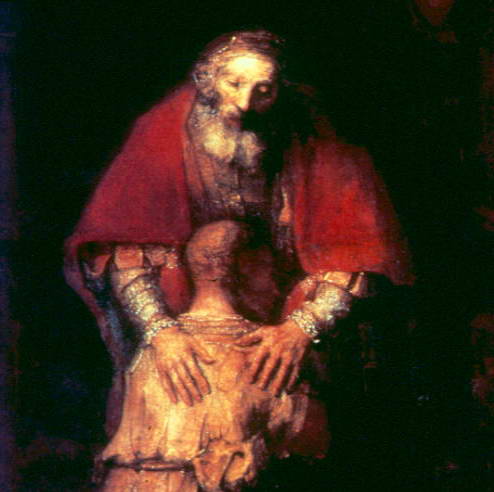 History
The untold story of 
God’s effort to save His children
4
God
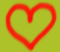 Fall
Adam
Adam
Eve
Eve
RestorationHistory
AA
Evil History
5
God
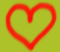 Messiah
TrueParents
NewAdam
New
Eve
Fall
Adam
Adam
Eve
Eve
RestorationHistory
AA
6
God
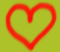 Child
Messiah
TrueParents
God
NewAdam
New
Eve
Fall
Adam
Adam
Eve
Eve
Messiah
Bride
RestorationHistory
AA
7
God’s Will = 95% God’s Portion of Responsibility 
                         + 5% Human Portion of Responsibility
God
Fallen
Person
Satan
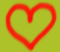 Good Conditions
Sin
The success or failure in God’s providence depends on the conditions that people make
8
God
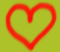 Messiah
TrueParents
NewAdam
New
Eve
Fall
Adam
Adam
Eve
Eve
RestorationHistory
AA
9
God
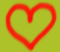 Messiah
TrueParents
NewAdam
Foundation
New
Eve
Fall
Adam
Adam
Eve
Eve
RestorationHistory
AA
10
INDEMNITY CONDITIONS
To reverse the conditions that put us into our fallen state
Original
Position
Lost
Restored
Fallen
Position
11
Restoration through Indemnity – Reverse the Fall
2 Elements in the Fall
Adam
Adam
Eve
Eve
1) Loss of Faith
Fall
2) Acquired Fallen Nature
AA
12
Indemnity Condition to Reverse the Fall
2 Elements in the Fall
2 Elements in Restoration
Adam
Adam
Eve
Eve
1) Loss of Faith
Restore Faith
  
  Reverse 
  Fallen Nature
Fall
2) Acquired Fallen Nature
AA
13
Indemnity Condition to Reverse the Fall
2 Elements in the Fall
Messiah
NewAdam
New
Eve
Adam
Adam
Eve
Eve
1) Loss of Faith
Restore Faith
  
  Reverse 
  Fallen Nature
Fall
2) Acquired Fallen Nature
AA
14
Restoration: Adam’s Family
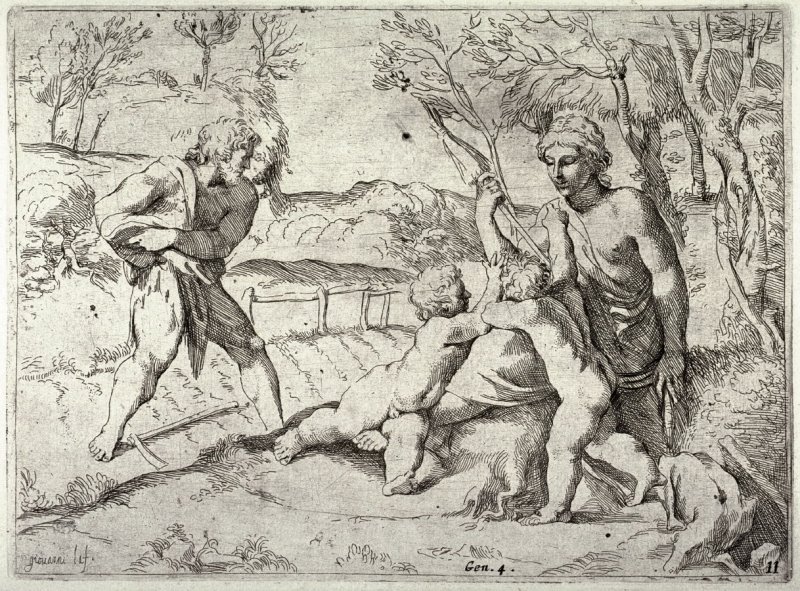 15
Restoration: Adam’s Family
Restore Faith
2) Reverse    Fallen Nature
Adam
Eve
- Abel’s      Offering
Cain & Abel Unite
16
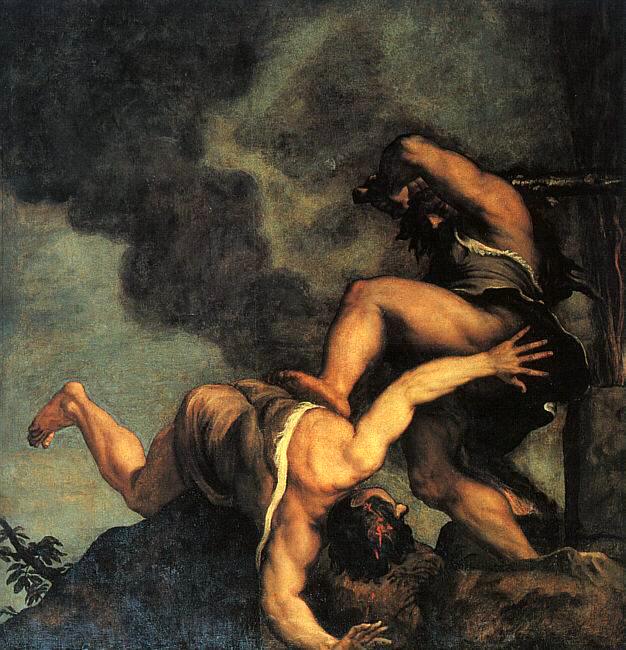 17
Restoration through Noah’s Family
- Noah’s      Offering
Restore Faith
2) Reverse    Fallen Nature
Adam
Eve
Noah’s Children Unite
18
Restoration through Abraham’s Family
- Abraham &   Isaac
Restore Faith
2) Reverse    Fallen Nature
Adam
Eve
Esau & Jacob
19
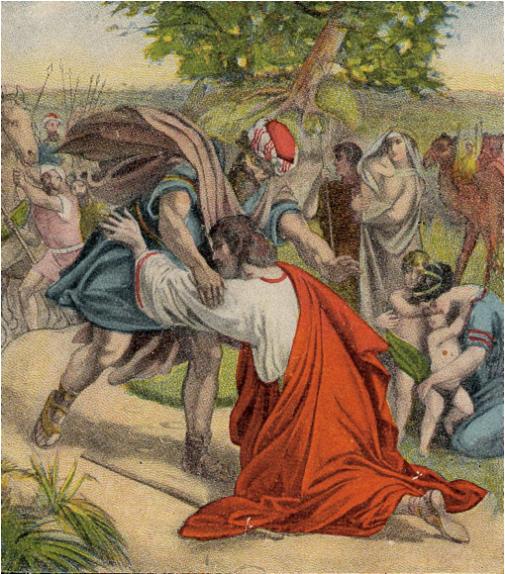 20
Restoration through Abraham’s Family
Israel
- Abraham &   Isaac
Restore Faith
2) Reverse    Fallen Nature
Adam
Eve
Esau & Jacob
21
Restoration through Moses
National Foundation
Moses’ Offering
    3 x 40 years
Restore Faith
2) Reverse    Fallen Nature
Adam
Eve
Israelites Unite with Moses
22
Restoration through Moses
National Foundation
Moses’ Offering
    3 x 40 years
Restore Faith
2) Reverse    Fallen Nature
Adam
Eve
Israel Unites with Moses
23
WORD
Abraham
Jesus
Moses
Slavery in
Egypt
24
WORD
WORD
SaulDavid
Solomon
Abraham
Jesus
Moses
120
Slavery in
Egypt
United Kingdom
25
WORD
WORD
SaulDavid
Solomon
Abraham
Jesus
Moses
120
Slavery in
Egypt
United Kingdom
26
WORD
WORD
SaulDavid
Solomon
Elijah
Prophets
Abraham
Jesus
Moses
120
Slavery in
Egypt
Divided Kingdom
United Kingdom
27
WORD
WORD
SaulDavid
Solomon
Elijah
Prophets
Abraham
Jesus
Moses
120
Slavery in
Egypt
Divided Kingdom
United Kingdom
28
WORD
WORD
SaulDavid
Solomon
Elijah
Prophets
Abraham
Jesus
Moses
120
Slavery in
Egypt
Divided Kingdom
Exile in Babylon
United Kingdom
29
WORD
WORD
WORD
SaulDavid
Solomon
Return
Elijah
Prophets
Abraham
Jesus
Moses
120
Slavery in
Egypt
Divided Kingdom
Exile in Babylon
United Kingdom
30
WORD
WORD
WORD
SaulDavid
Solomon
Elijah
Prophets
Abraham
Malachi
Jesus
Moses
120
Slavery in
Egypt
Divided Kingdom
Exile in Babylon
United Kingdom
31
WORD
WORD
WORD
SaulDavid
Solomon
Elijah
Prophets
Abraham
Malachi
Jesus
Moses
120
Slavery in
Egypt
Divided Kingdom
Exile in Babylon
United Kingdom
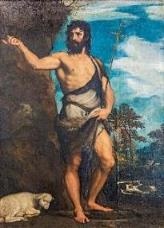 John the Baptist
32
WORD
WORD
WORD
SaulDavid
Solomon
Elijah
Prophets
Abraham
Malachi
Jesus
Moses
120
Slavery in
Egypt
Divided Kingdom
Exile in Babylon
United Kingdom
SALVATION THROUGH JESUS
Believe in me  John 6:28
Follow me  Luke 18:18
Love me     Matthew 10:37
God
John/Baptist
Jesus
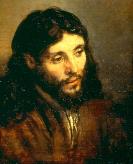 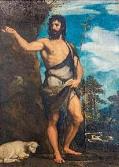 33
WORD
WORD
WORD
SaulDavid
Solomon
Elijah
Prophets
Abraham
Malachi
Jesus
Moses
120
Slavery in
Egypt
Divided Kingdom
Exile in Babylon
United Kingdom
God
Satan
John/Baptist
Jesus
34
WORD
WORD
WORD
SaulDavid
Solomon
Elijah
Prophets
Abraham
Malachi
Jesus
Moses
120
Slavery in
Egypt
Divided Kingdom
Exile in Babylon
United Kingdom
God
Satan
John/Baptist
Jesus
35
WORD
WORD
WORD
SaulDavid
Solomon
Elijah
Prophets
Abraham
Malachi
Jesus
Moses
120
Slavery in
Egypt
Divided Kingdom
Exile in Babylon
United Kingdom
God
Satan
12 Apostles
Jesus
36
WORD
WORD
WORD
SaulDavid
Solomon
Elijah
Prophets
Abraham
Malachi
Jesus
Moses
120
Slavery in
Egypt
Divided Kingdom
Exile in Babylon
United Kingdom
God
Satan
12 Apostles
Jesus
37
WORD
WORD
WORD
SaulDavid
Solomon
Elijah
Prophets
Abraham
Malachi
Jesus
Moses
120
Slavery in
Egypt
Divided Kingdom
Exile in Babylon
United Kingdom
God
Satan
Humanity
Jesus
38
WORD
WORD
WORD
SaulDavid
Solomon
Elijah
Prophets
Abraham
Malachi
Jesus
Moses
120
Slavery in
Egypt
Divided Kingdom
Exile in Babylon
United Kingdom
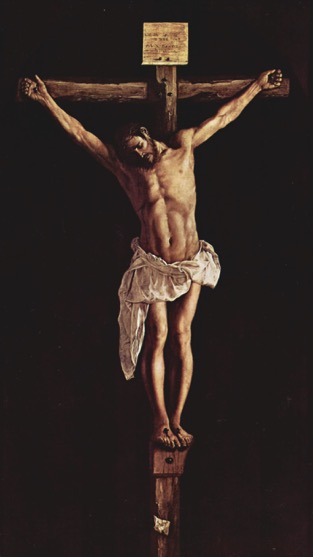 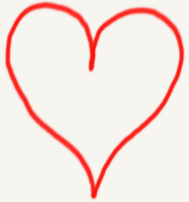 God
Satan
Humanity
Jesus
39
WORD
WORD
WORD
SaulDavid
Solomon
Elijah
Prophets
Abraham
Malachi
Jesus
Moses
120
Slavery in
Egypt
Divided Kingdom
Exile in Babylon
United Kingdom
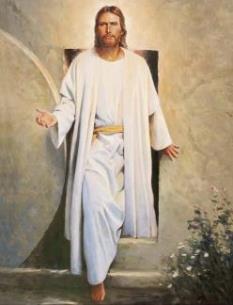 Satan
God
Christians
Jesus
40
WORD
WORD
WORD
SaulDavid
Solomon
Elijah
Prophets
Abraham
Malachi
Jesus
Moses
120
Slavery in
Egypt
Divided Kingdom
Exile in Babylon
United Kingdom
Christianity
2nd Coming
41
Malachi
WORD
Moses
Saul
WORD
WORD
David
Solomon
Elijah
Prophets
Abraham
Jesus
120
Slavery in
Egypt
Divided Kingdom
Exile in Babylon
United Kingdom
NTWORD
NTWORD
Martin Luther
Christianity
2nd 
Coming
Charlemagne
Persecution
In Rome
ChristianEmpire
Divided Christianity
Papal  Exile
Preparation
1517
1917
800
42
Malachi
WORD
Moses
Saul
WORD
WORD
David
Solomon
Elijah
Prophets
Abraham
Jesus
120
Slavery in
Egypt
Divided Kingdom
Exile in Babylon
United Kingdom
NTWORD
NTWORD
WW I
WW II
WW III
Martin Luther
Christianity
Charlemagne
Persecution
In Rome
ChristianEmpire
Divided Christianity
Papal  Exile
Preparation
1517
1917
800
43
Malachi
WORD
Moses
Saul
WORD
WORD
David
Solomon
Elijah
Prophets
Abraham
Jesus
120
Slavery in
Egypt
Divided Kingdom
Exile in Babylon
United Kingdom
NTWORD
NTWORD
WW I
WW II
WW III
Martin Luther
Christianity
Charlemagne
Persecution
In Rome
ChristianEmpire
Divided Christianity
Papal  Exile
Preparation
1517
800
New Truth
44